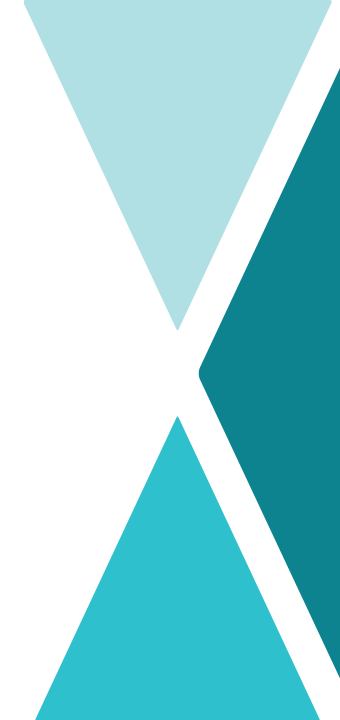 BRIAN BLASE
An Analysis of Insurer Performance Selling Exchange Plans and the Future 
of the Affordable Care Act
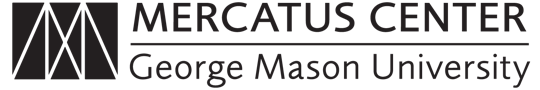 ACA Main Coverage Provisions
Medicaid Expansion

Exchanges
 Premium Tax Credits
 Cost Sharing Subsidies

Individual Market Rules
 Guarantee Issue
 Modified Community Rating
What was expected for the exchanges when the law passed?
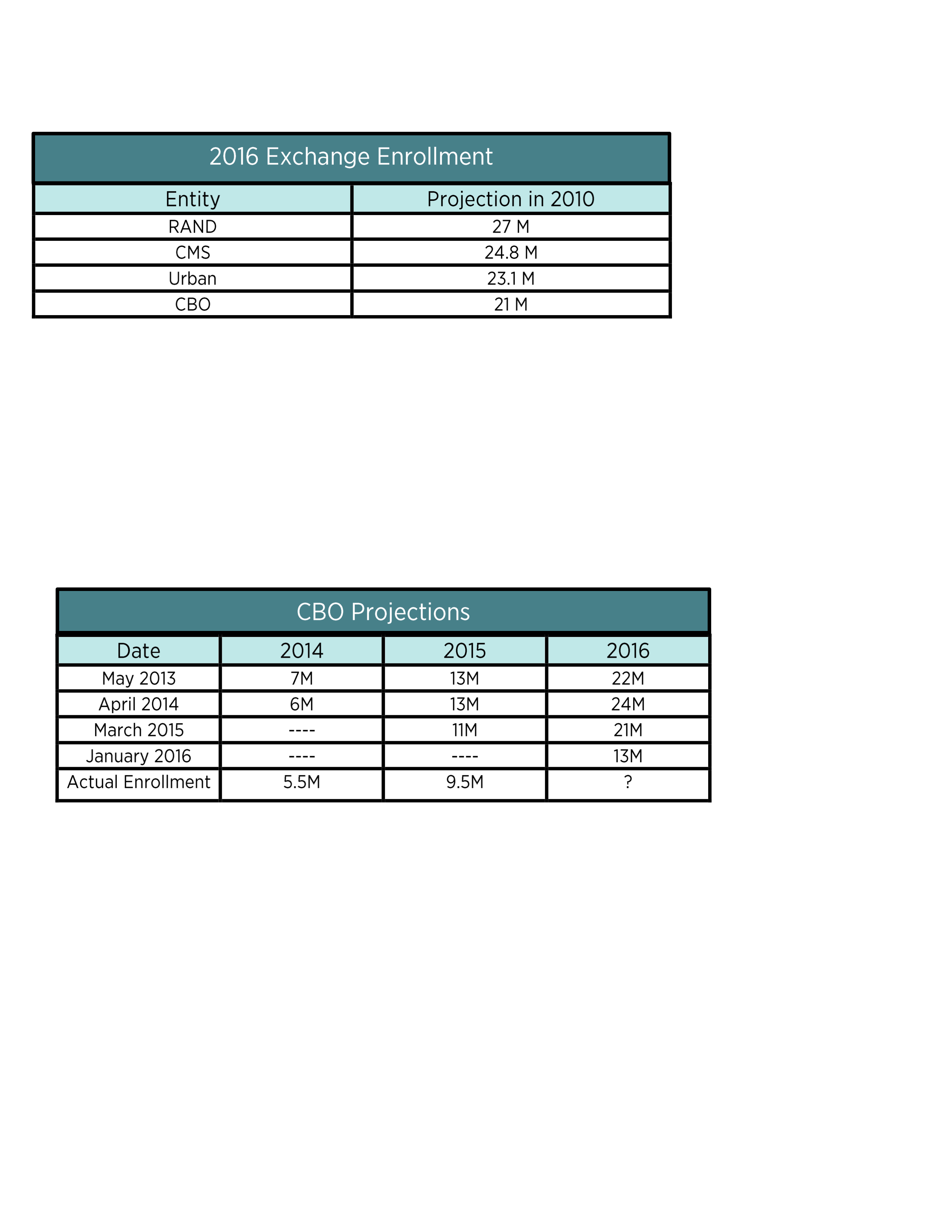 2016 Exchange Enrollment
12.7 Million People Signed Up

11 Million Average During Year
What is the Make-up of the Risk Pool?
Skewing Older Than Expected
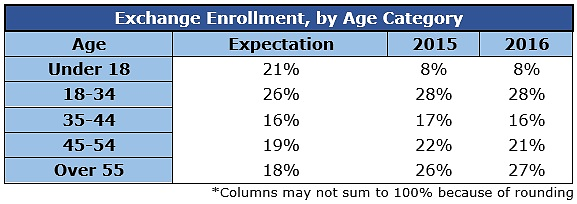 Skewing Poorer Than Expected
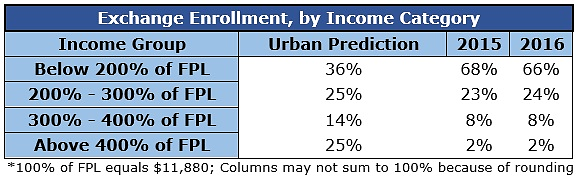 Affordable Care Act in 2014: Significant Insurer Losses Despite Substantial Subsidies
Reinsurance payments equaled $7 billion in 2014. 
	$833 per enrollee.
 	20% of premiums.

Average premiums would have needed to be 26% higher in 2014 in order to cover insurer expenses without reinsurance program.
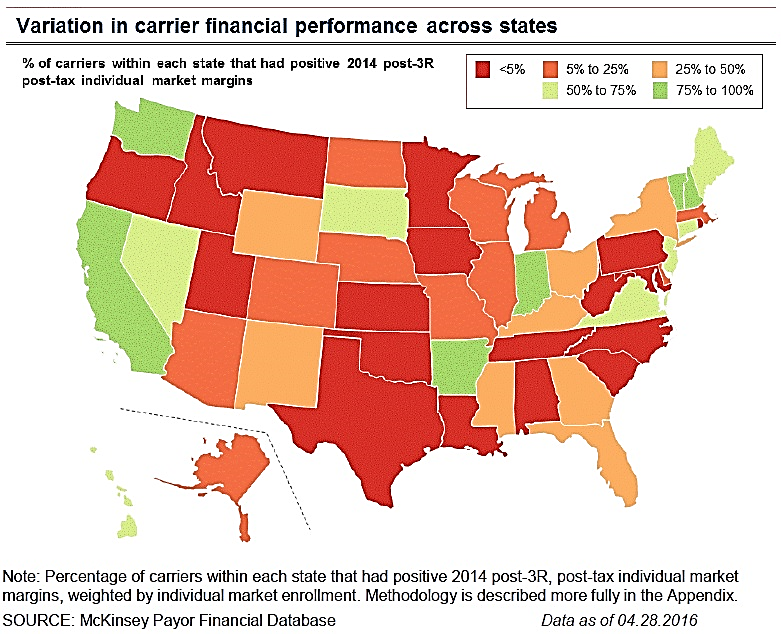 Payments Per Enrollee in 2014
State-Level Factors Correlated with Insurer Performance
Decision to adopt the President’s transition policy

Decision to expand Medicaid

Existence of a co-op

Functionality of the exchange platform
Carrier-Level Factors Correlated with Insurer Performance
Carrier Type (Co-ops—Worst; Kaiser—Best)

Plan Design (HMOs Performed Better Than PPOs)

Size of Provider Network (Smaller Performed Better Than Larger)
2015 Preliminary Results Show Higher Individual Market Losses
Spending Per Enrollee Up 69% between 2013 and 2015. (58% more than increase for workplace coverage.)

Insurers’ losses likely went from $400 per enrollee in 2014 to $1,000 per enrollee in 2015. (Low premium increases and large increase in medical claims). 

McKinsey: “Aggregate losses may have doubled.”
Plans Not Attractive to Healthy and Young Without Large Subsidies
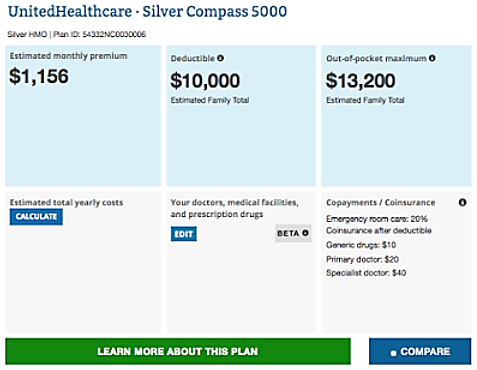 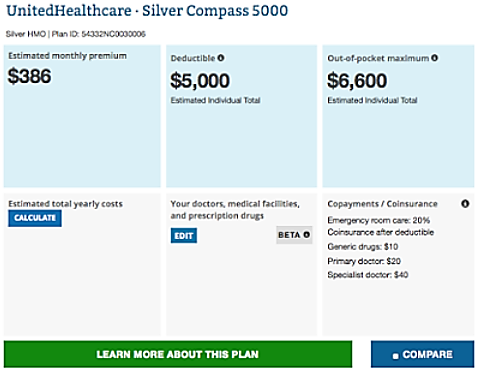 Many People Have Figured Out How to Take Advantage of ACA Rules
Declining Participation of Health Insurers
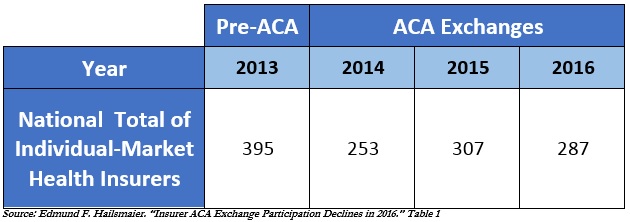 Premiums Rising for 2017
Weighted average requested premium increase: 21%

In six states — Arizona, Iowa, Kansas, Nebraska, Oklahoma, and Texas — gross premiums requests are more than 30% on average

Subsidized enrollees receive some protection from rising premiums.
What do enrollees think 
of the coverage?
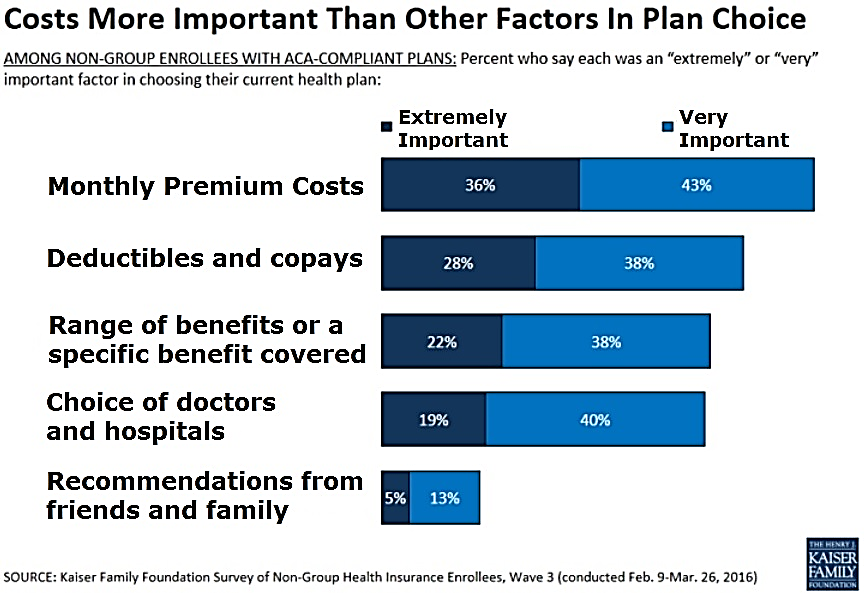 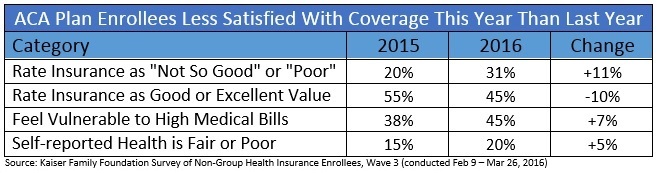 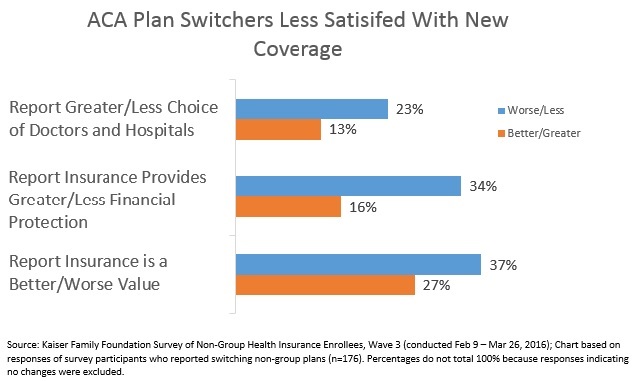 What does the future hold?
More Positive View
McKinsey: “The individual market has little risk of entering a classic insurance ‘death spiral’ as long as the federal government continues to offer subsidies to those with incomes below 400% of the FPL. Given the unique regulatory conditions of this market, the key determinants of its stability are not the traditional factors (risk and cost of care for this segment), but rather the ongoing subsidy payments.”
More Negative View
The ACA has caused significant adverse selection in the individual market and the exchanges are becoming high risk pools for sick people and people with income below 200% of the FPL.
Importance of Risk Adjustment
Intended to transfer money from insurers enrolling a healthy population to insurers enrolling a sicker population.

Lots of complaints and potentially adverse outcomes.

Insurers are very concerned about how this works.
What Republicans would like to do?
Return insurance market regulation to the states.

Replace Medicaid expansion and income-related subsidies with flat tax credits.
Potential Compromise
Additional State Flexibility

Redesign Subsidies

Repeal Cadillac Tax And Others
Source: Congressional Budget Office